บทคัดย่องานผู้สูงอายุและวัดส่งเสริมสุขภาพ“เมืองที่เป็นมิตรกับผู้สูงอายุ”	ตามที่สำนักงานสาธารณสุขจังหวัดเพชรบูรณ์ ดำเนินการคัดเลือกพื้นที่ที่มีความประสงค์สมัครเข้าร่วมโครงการชุมชนต้นแบบเมืองที่เป็นมิตรกับผู้สูงอายุ ศูนย์อนามัยที่ 2 พิษณุโลกได้ออกประเมินร่วมกับสำนักงานสาธารณสุขจังหวัดเพชรบูรณ์ ผลปรากฏว่าเทศบาลตำบลท่าข้าม อำเภอชนแดน จังหวัดเพชรบูรณ์ ผ่านเกณฑ์มาตรฐานชุมชนต้นแบบเมืองที่เป็นมิตรกับผู้สูงอายุ ในการนี้จึงขอเชิญตัวแทนเทศบาลตำบลท่าข้าม รับมอบเกียรติบัตรจากนายแพทย์สาธารณสุขจังหวัดเพชรบูรณ์
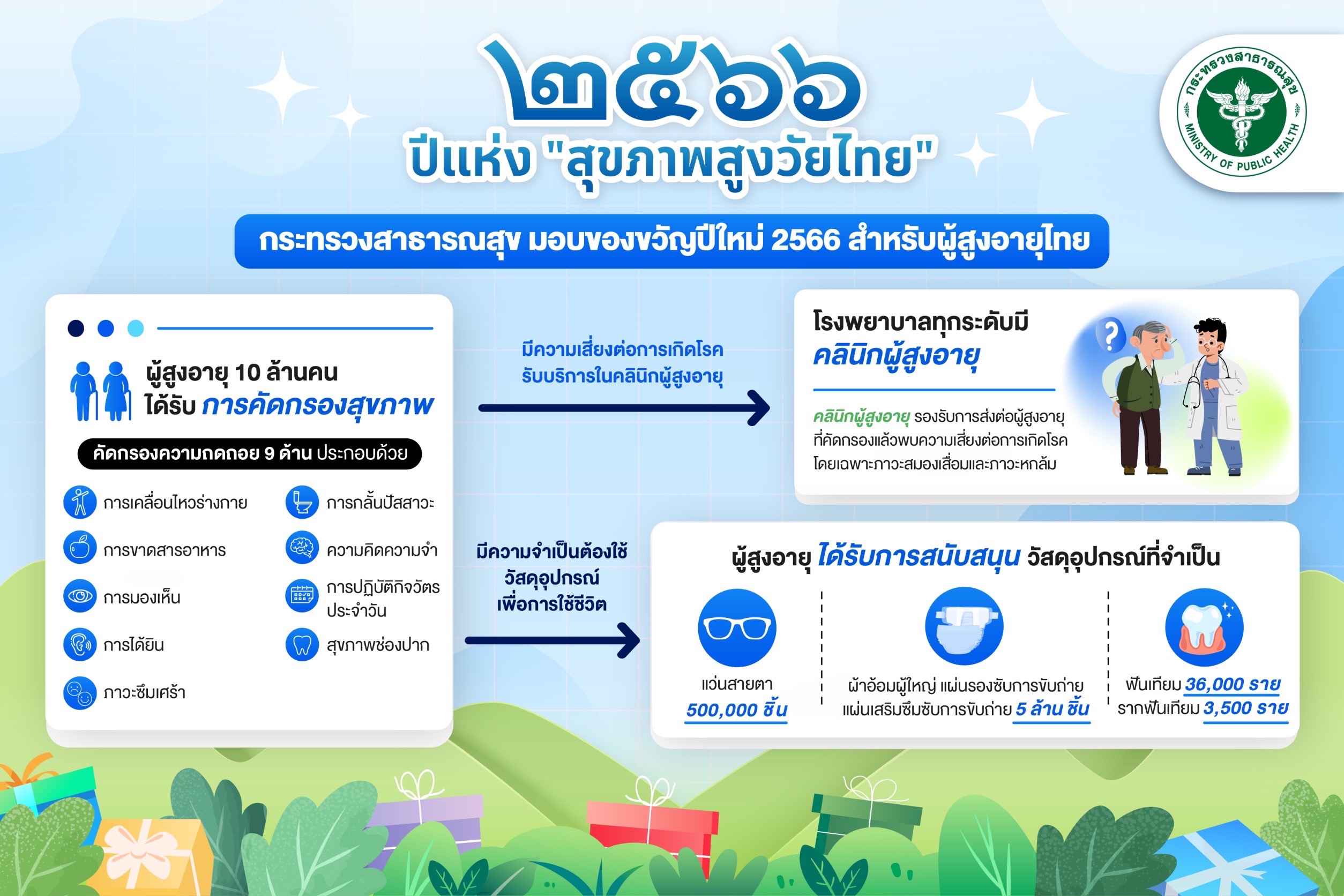 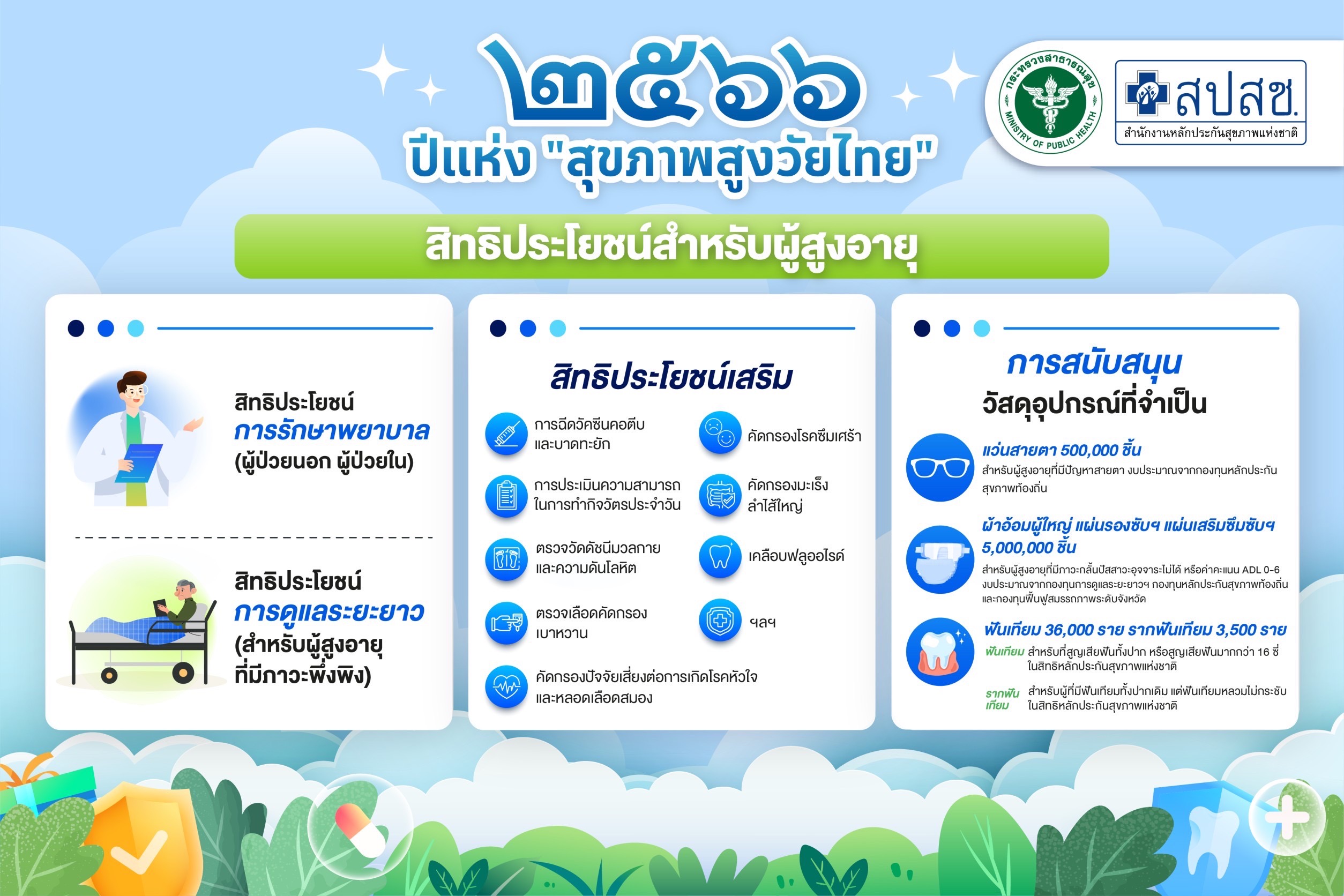 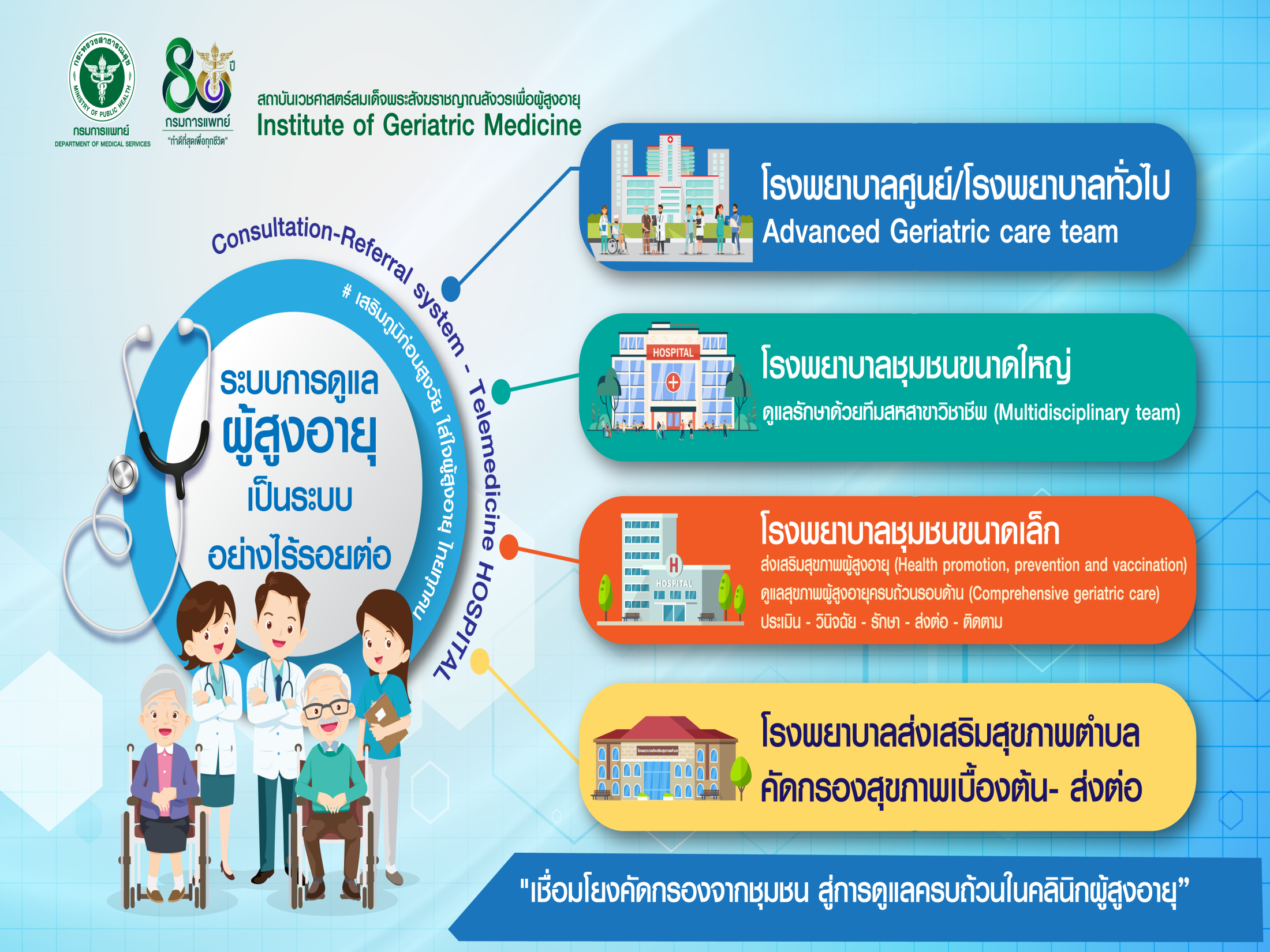